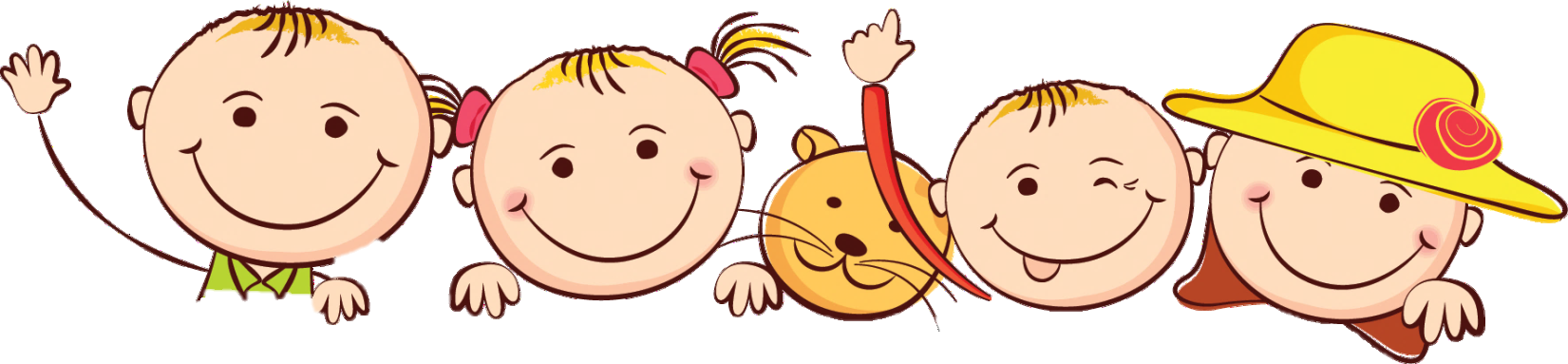 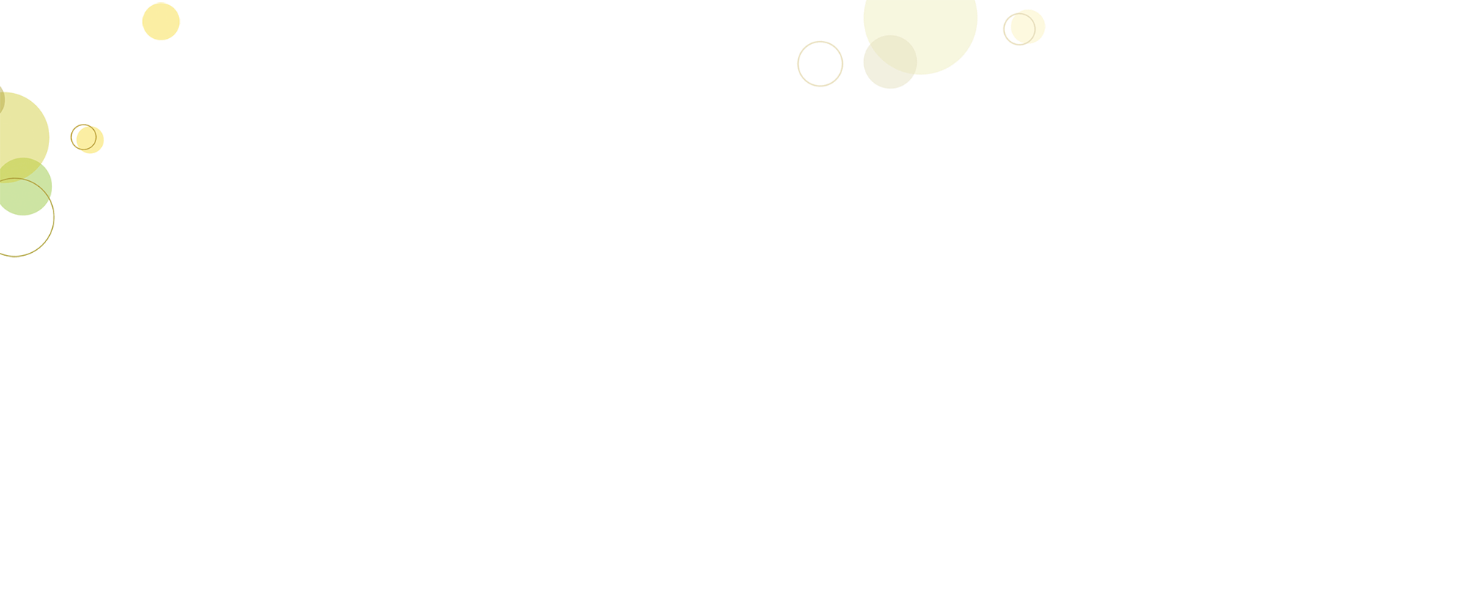 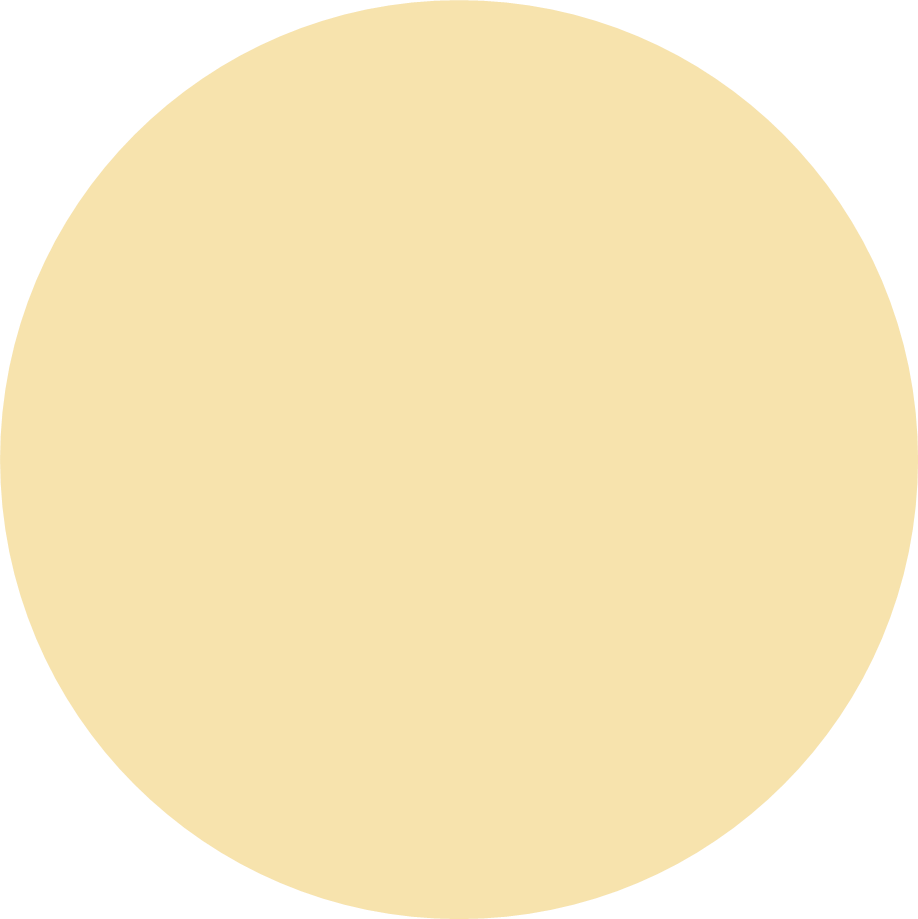 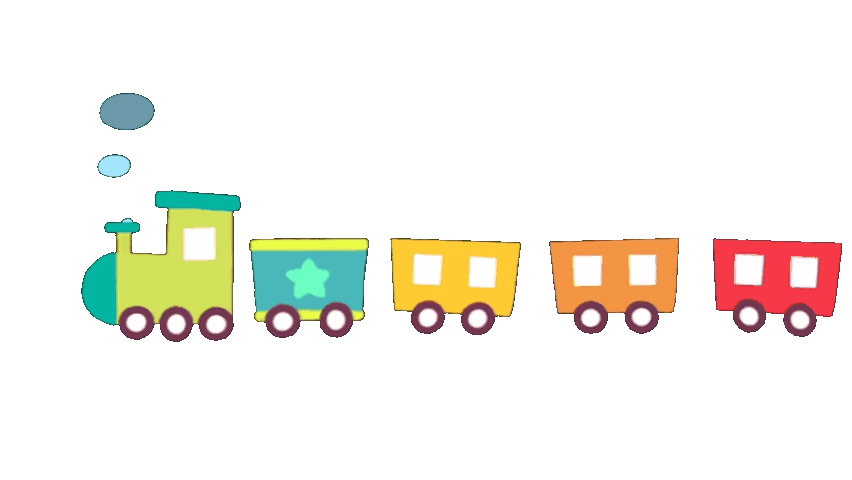 Khởi động
Bài 12
Em với quy định nơi công cộng
( Tiết 1 )
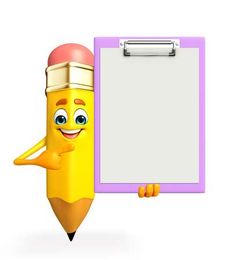 Khởi 
động
TRÒ CHƠI GIẢI Ô CHỮ
BÀI MỚI
À
G
T
N
1
B
Ả
O
V
I
N
C
Ê
Ô
G
2
N
N
Ệ
B
Ệ
V
I
3
H
N
R
I
C
Ế
4
Ạ
X
P
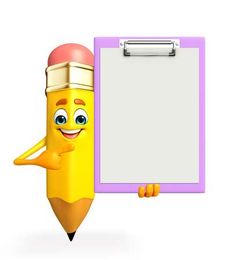 Khởi 
động
TRÒ CHƠI GIẢI Ô CHỮ
À
G
N
1
B
Ả
T
O
Nơi trưng bày và lưu giữ tài liệu hiện vật cổ.
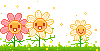 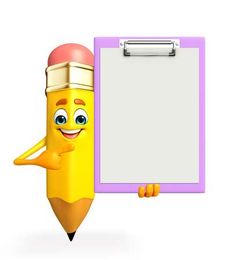 Khởi 
động
TRÒ CHƠI GIẢI Ô CHỮ
C
Ô
V
I
N
2
N
G
Ê
Nơi vui chơi giải trí của mọi người, đặc biệt là trẻ em.
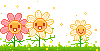 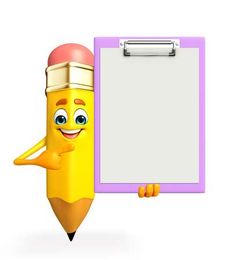 Khởi 
động
TRÒ CHƠI GIẢI Ô CHỮ
B
Ệ
V
I
N
3
N
H
Ệ
Nơi mọi người đến khám chữa bệnh.
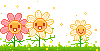 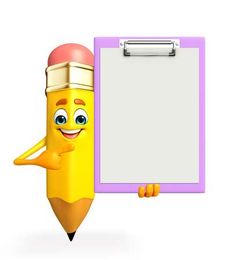 Khởi 
động
TRÒ CHƠI GIẢI Ô CHỮ
R
I
C
Ế
4
Ạ
X
P
Nơi biểu diễn các tiết mục xiếc.
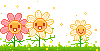 ǮǮǮǮǮǮǮǮǮǮǮǮǮǮǮǮǮǮǮǮǮǮǮǮǮǮǮǮǮǮǮǮǮǮǮǮǮǮǮǮǮǮǮǮǮǮǮǮǮǮǮǮǮǮǮǮǮǮǮǮǮǮǮǮǮǮǮǮǮǮǮǮǮǮǮǮǮǮǮǮǮǮǮǮǮǮǮǮǮǮǮǮǮǮǮǮǮǮǮǮǮǮǮǮǮǮǮǮǮǮǮǮǮǮǮǮǮǮǮǮǮǮǮǮǮǮ
Thứ sáu ngày 1 tháng 4 năm 2022
                    Đạo đức
    Em với quy định nơi công cộng (tiết 1)
1. Kể chuyện theo tranh và trả lời câu hỏi:
Một lần đến bệnh viện
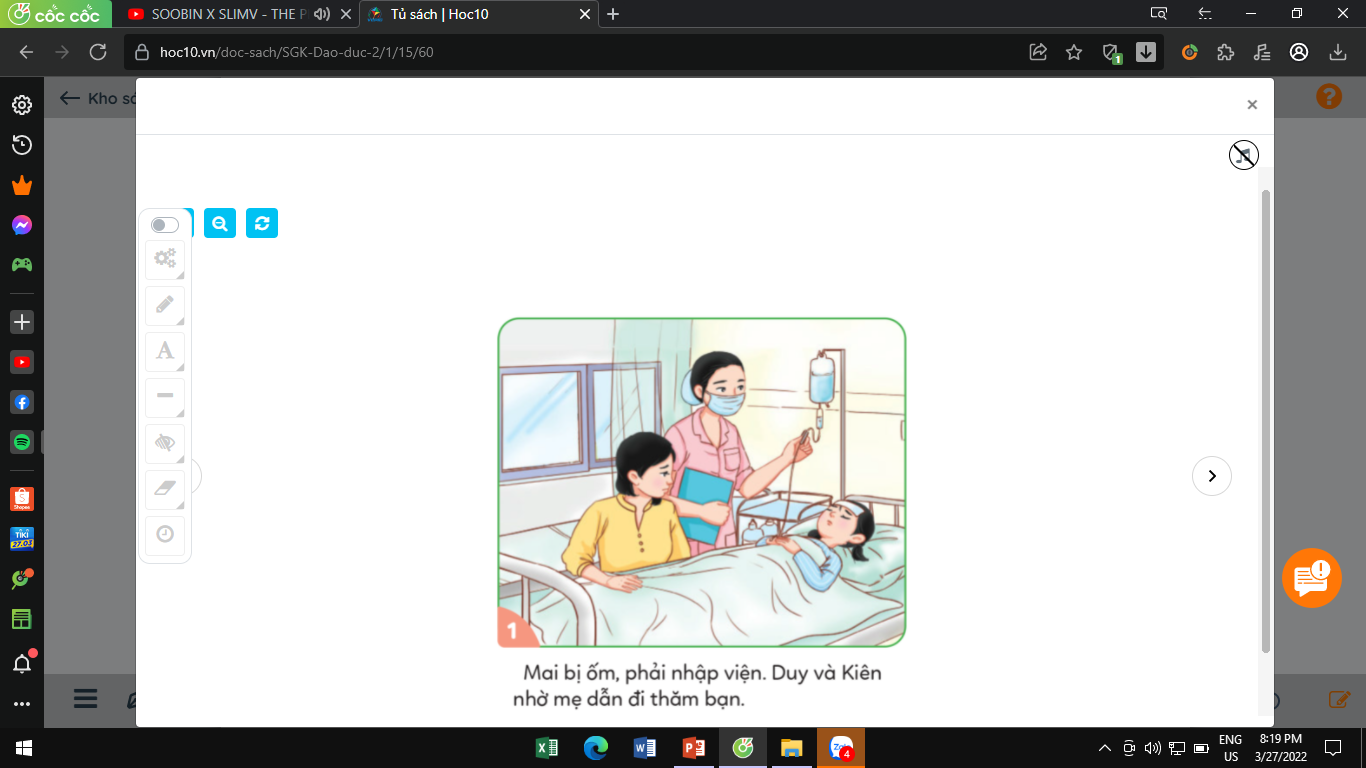 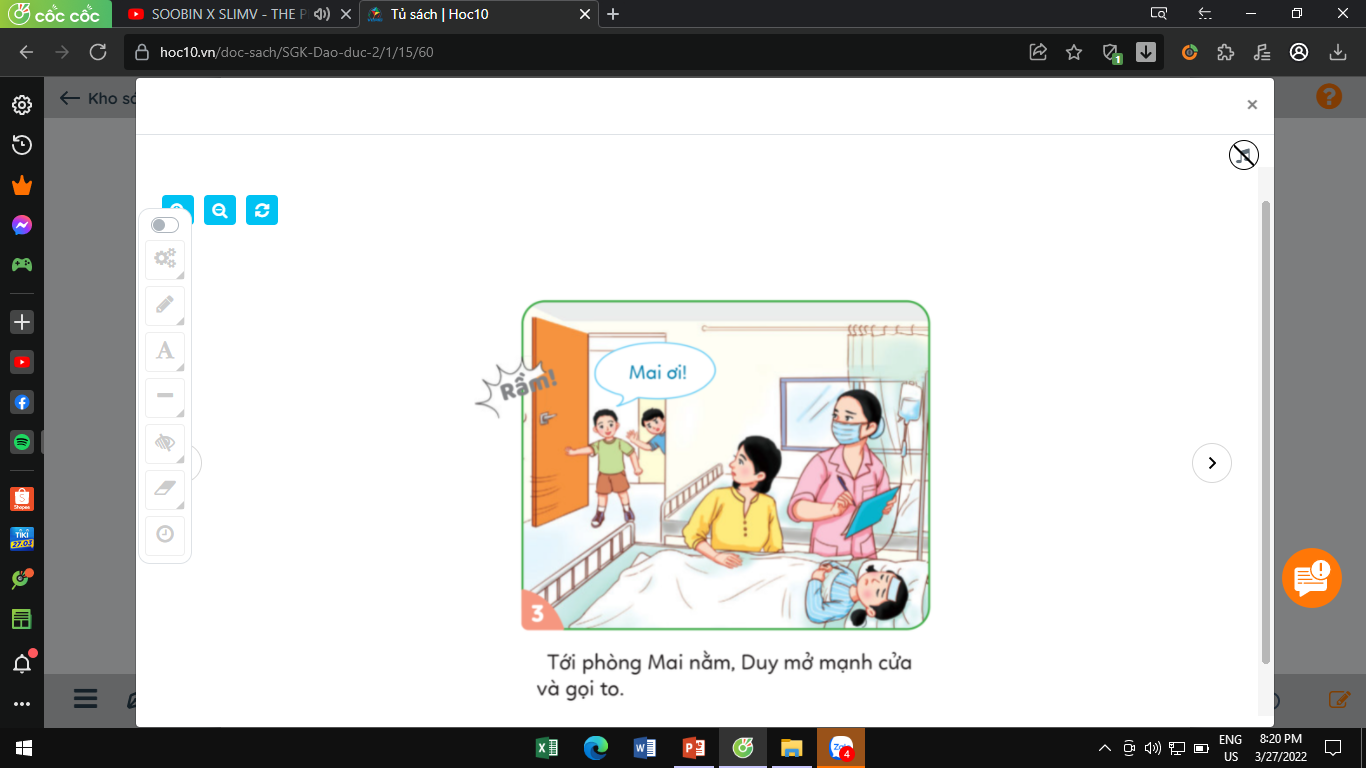 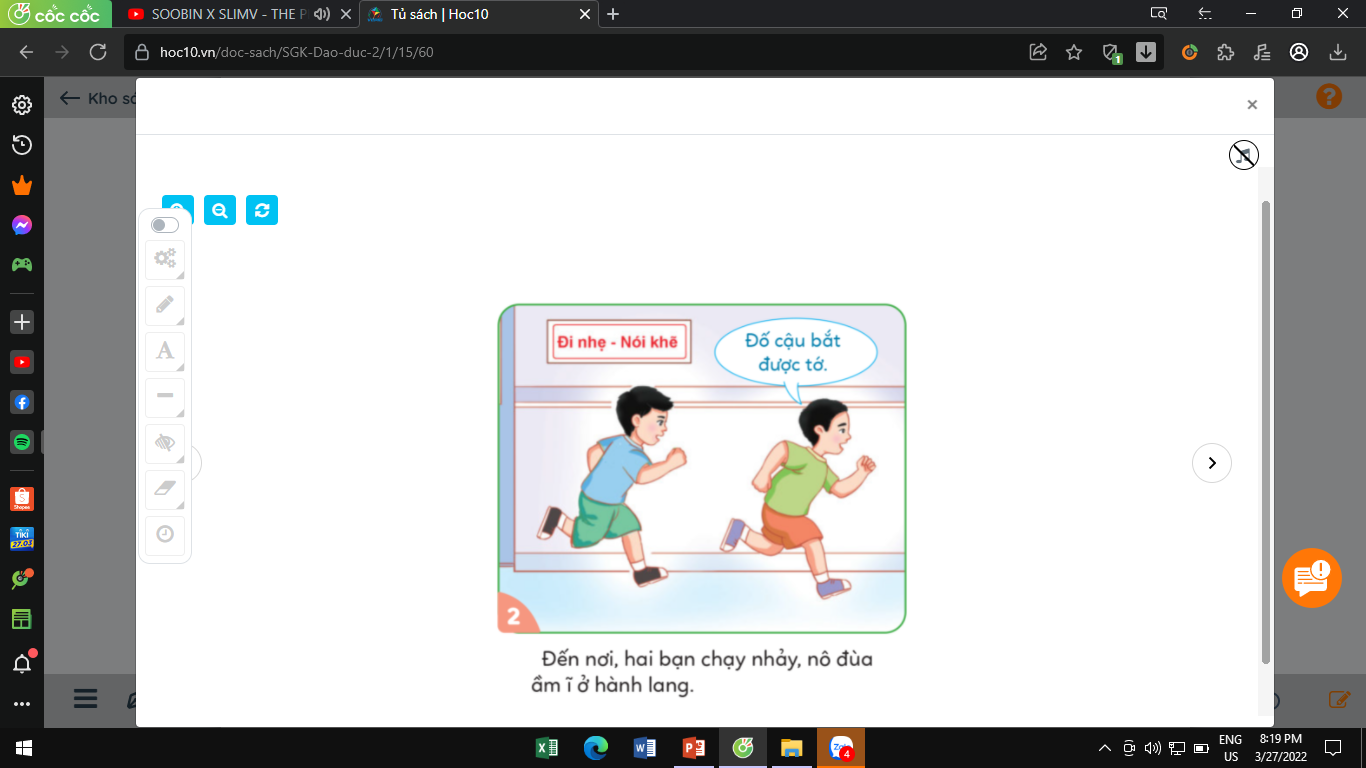 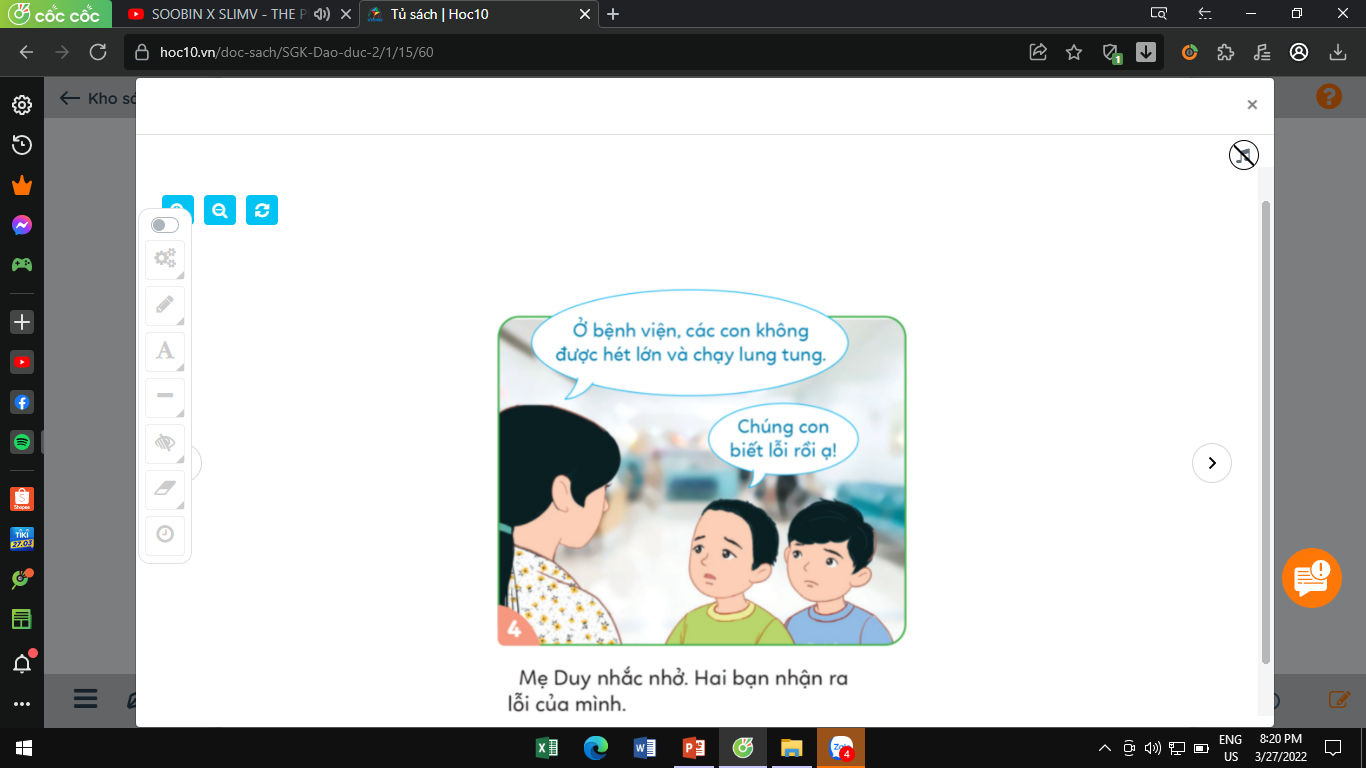 Suy nghĩ và trả lời câu hỏi:
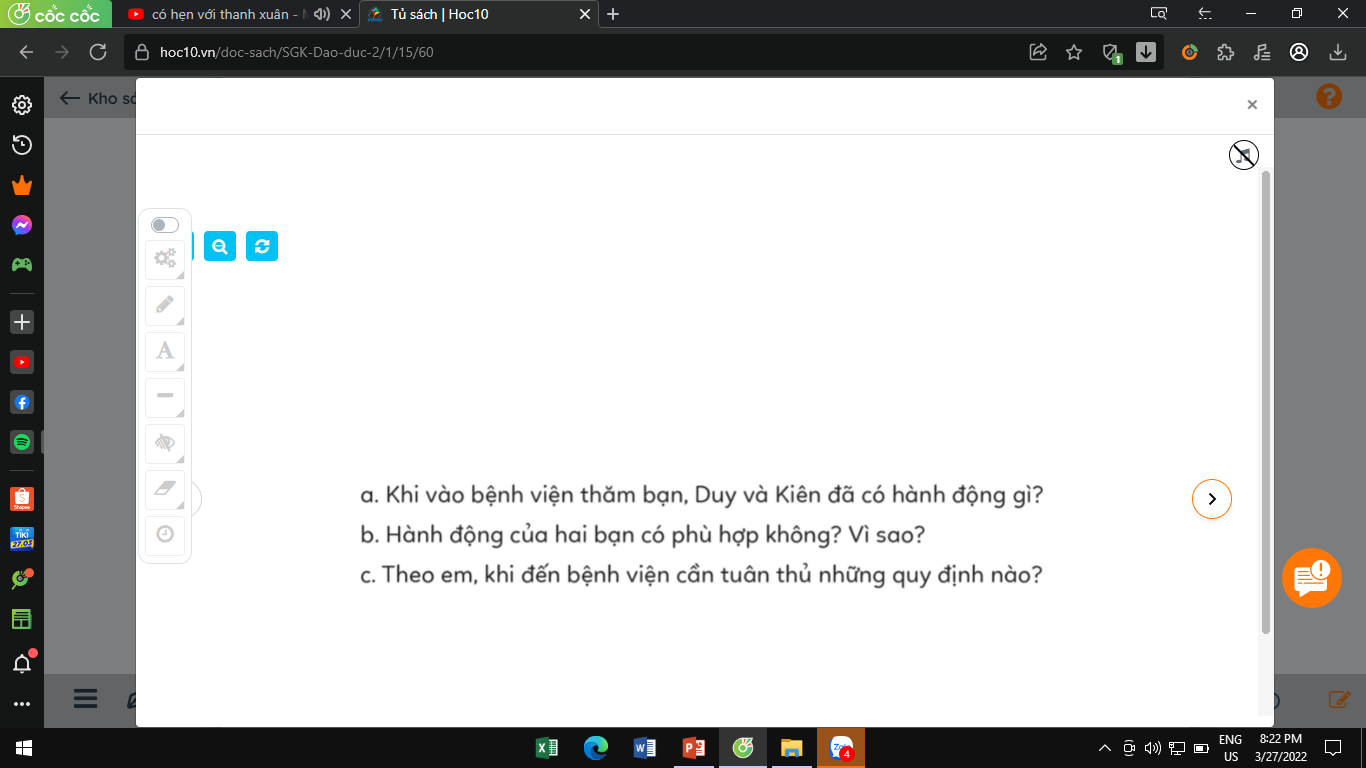 Một lần đến bệnh viện
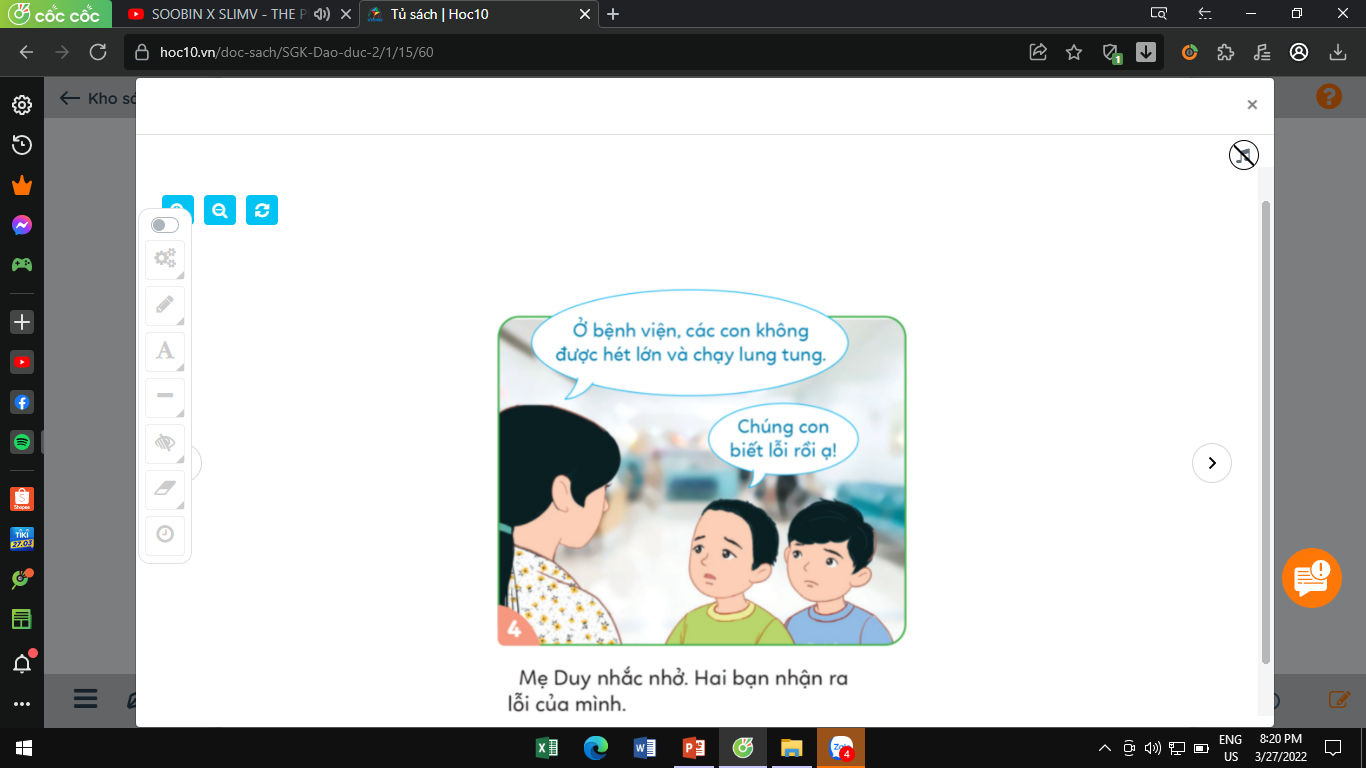 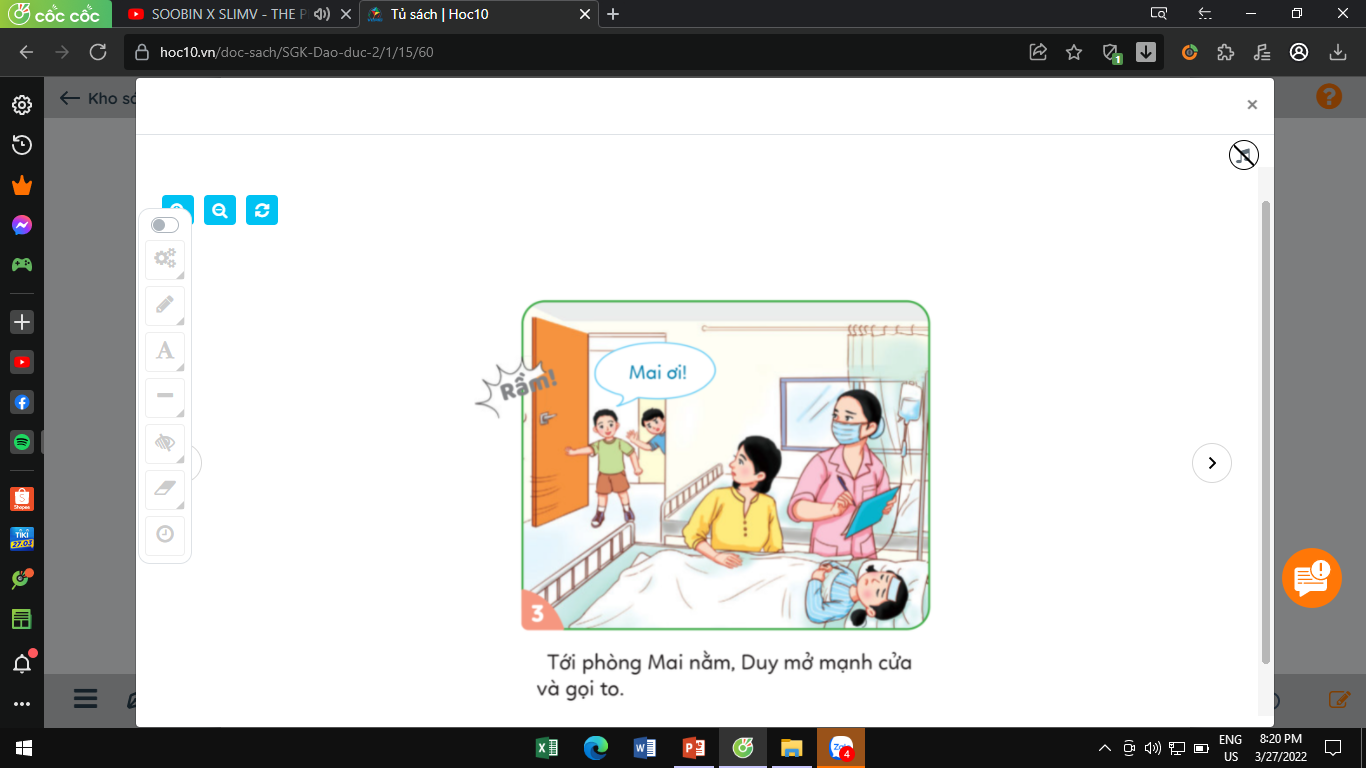 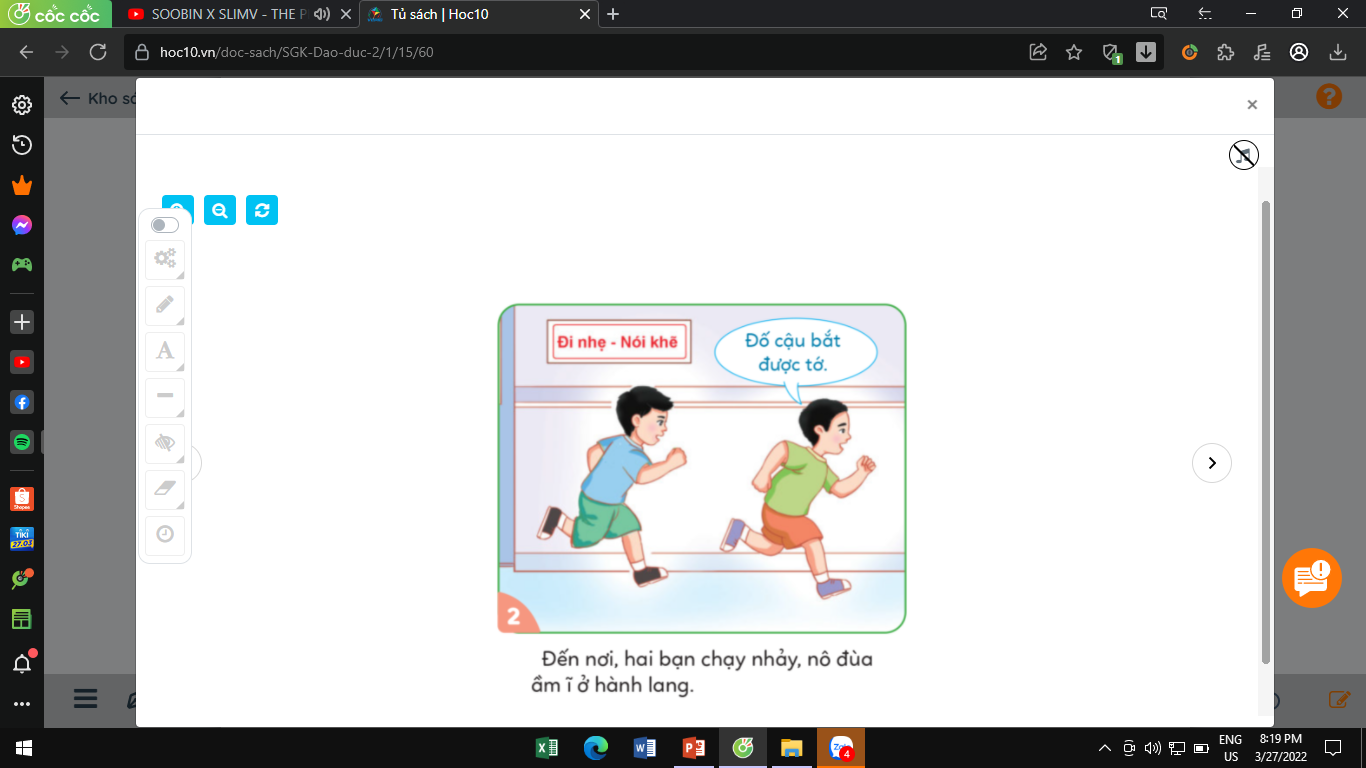 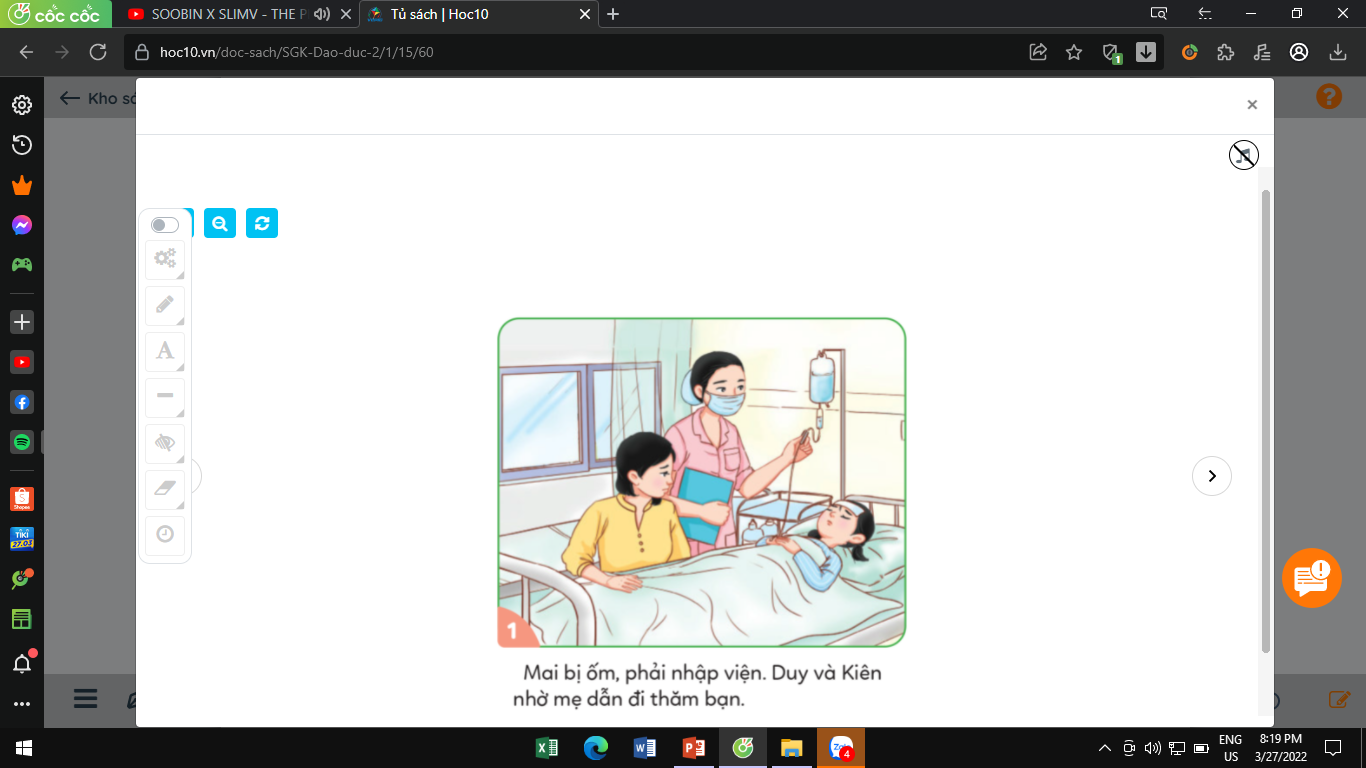 Khi vào bệnh viện thăm bạn,  Duy và Kiên đã có hành động gì?
Bạn Duy và Kiên chạy nhảy, nô đùa ầm ĩ và gọi to ở bệnh viện.
Một lần đến bệnh viện
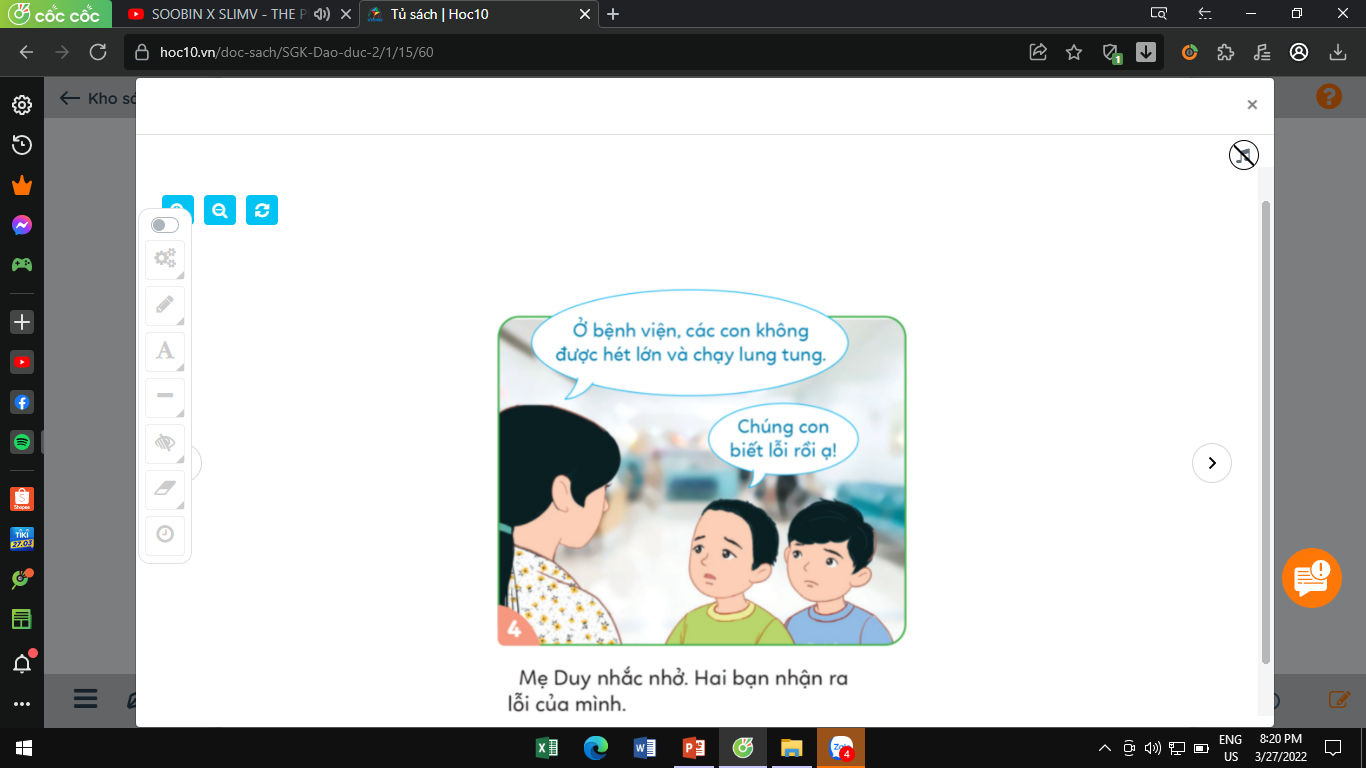 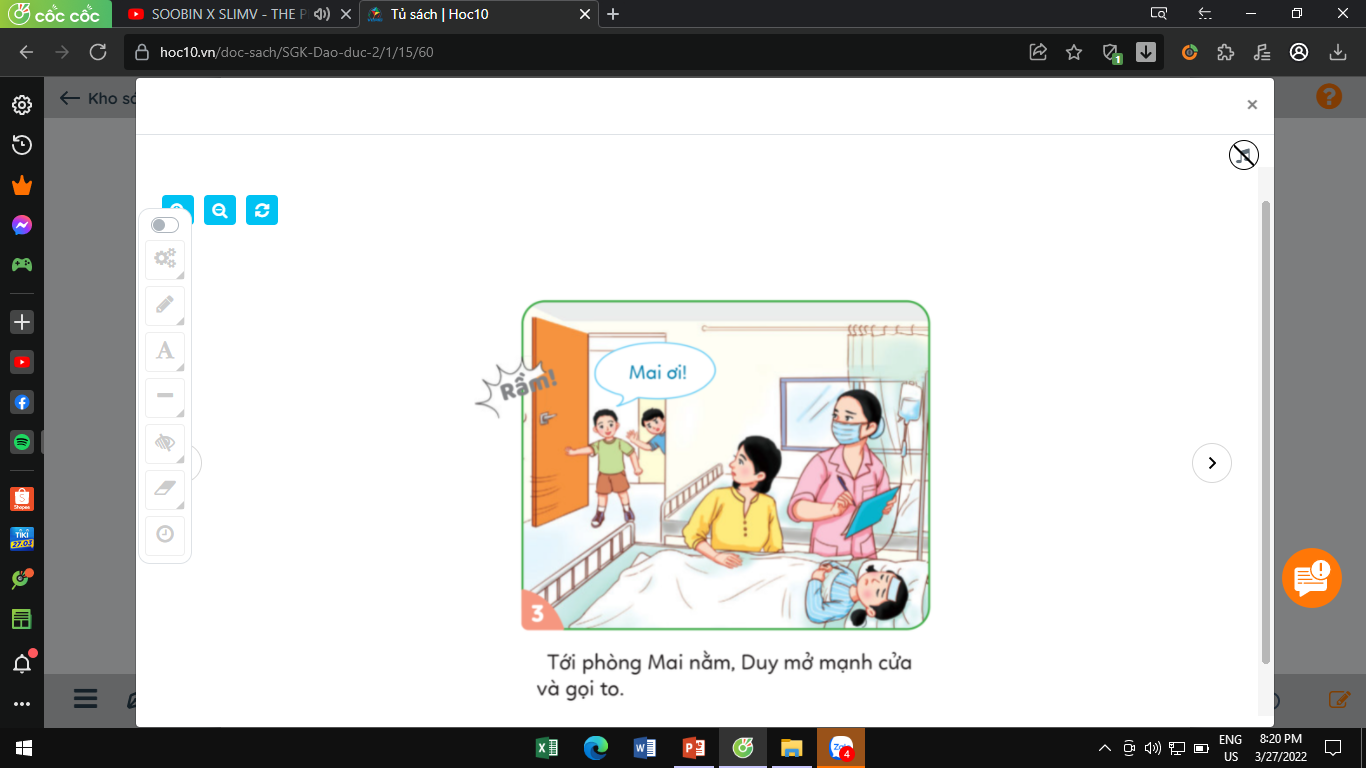 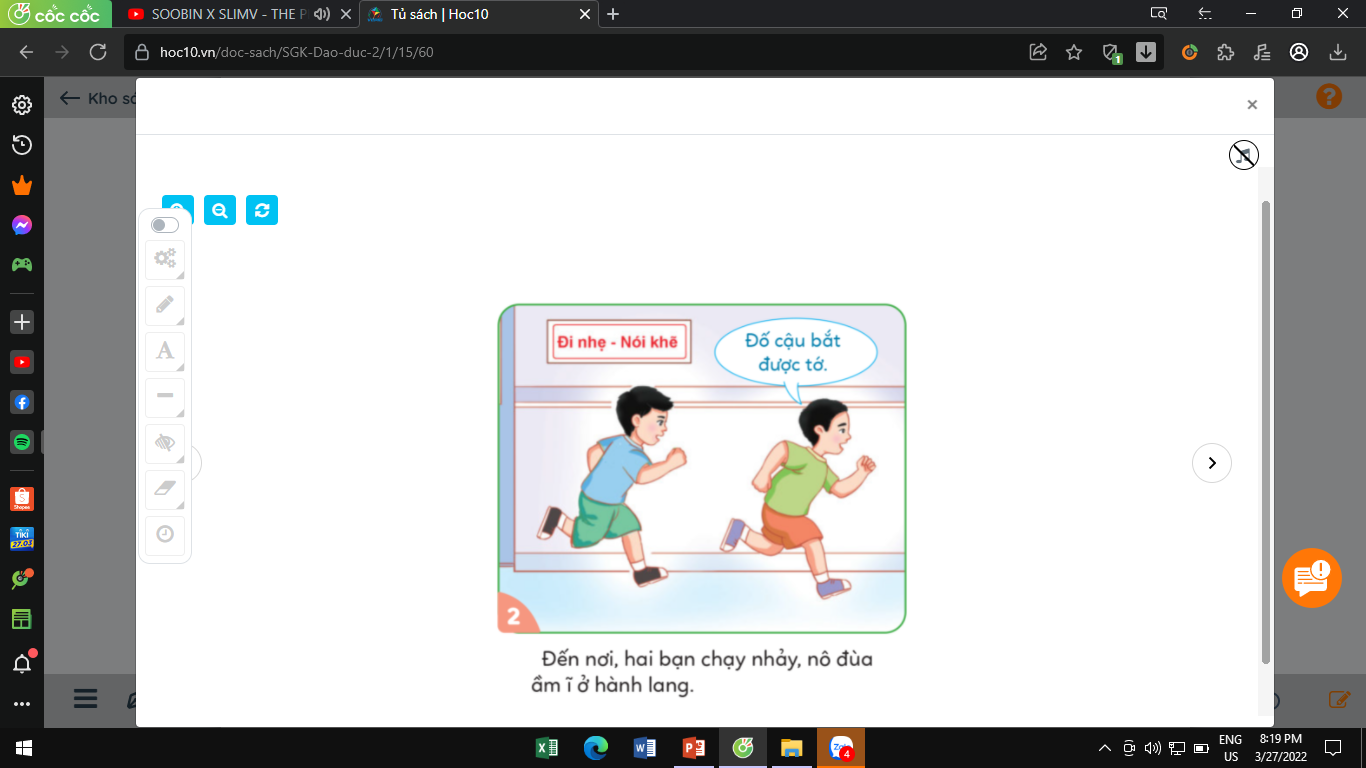 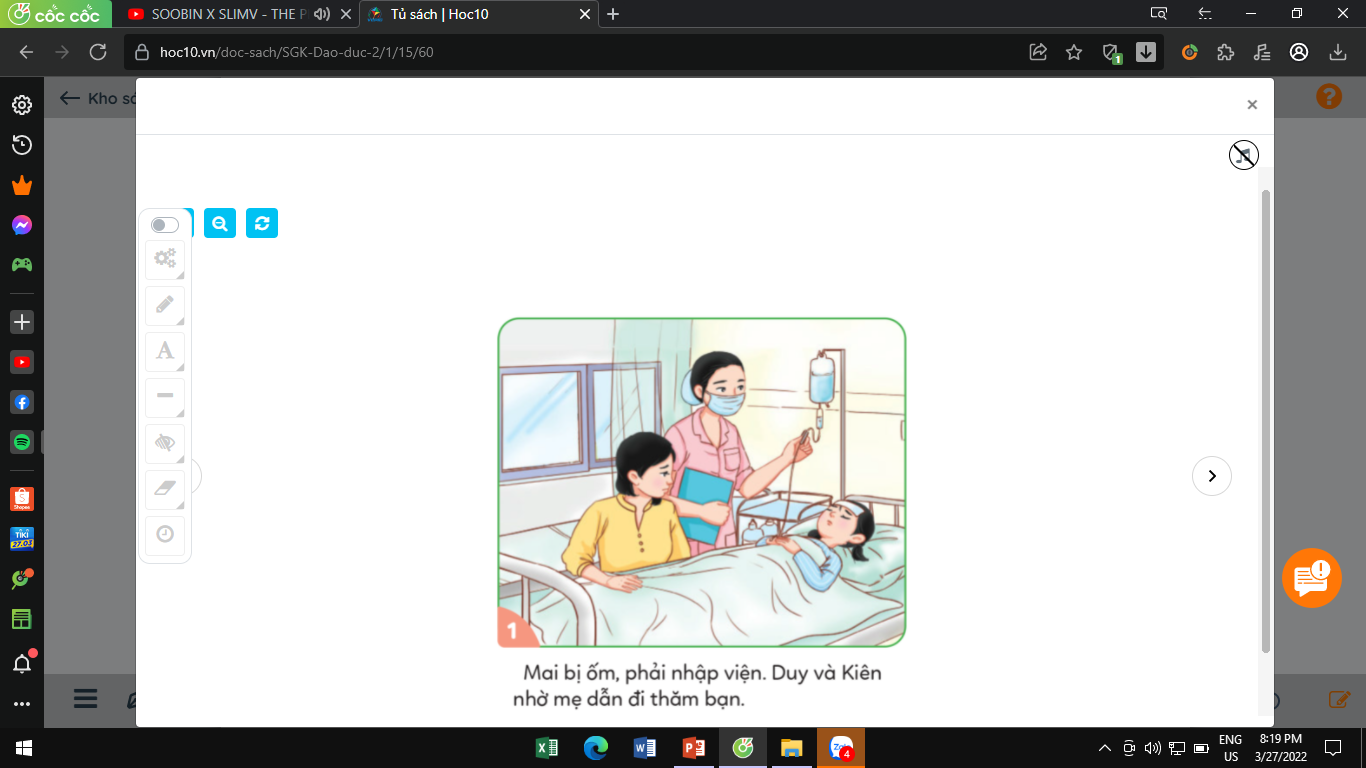 Hành động của hai bạn có phù hợp không? Vì sao?
Hành động của các bạn không phù hợp. Vì ở bệnh viện có quy định phải “Đi nhẹ - nói khẽ”.
Một lần đến bệnh viện
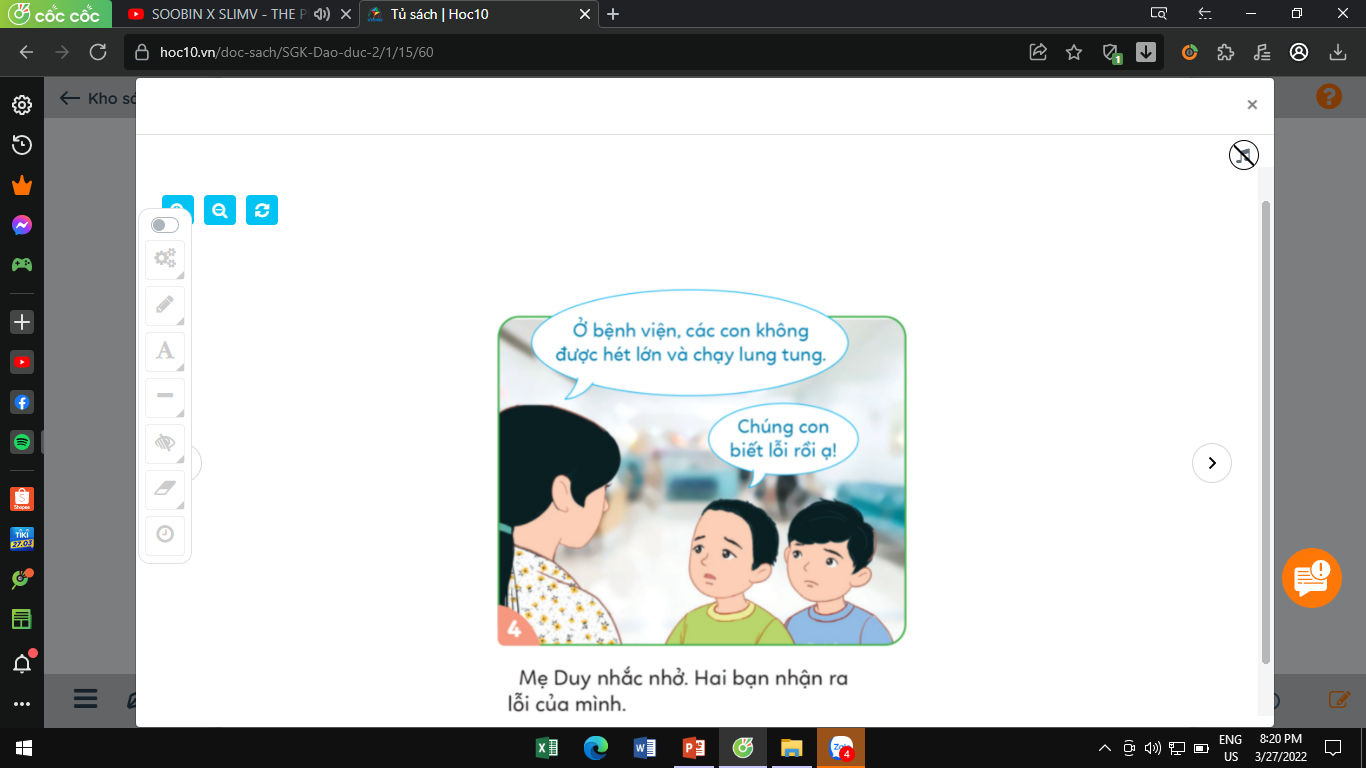 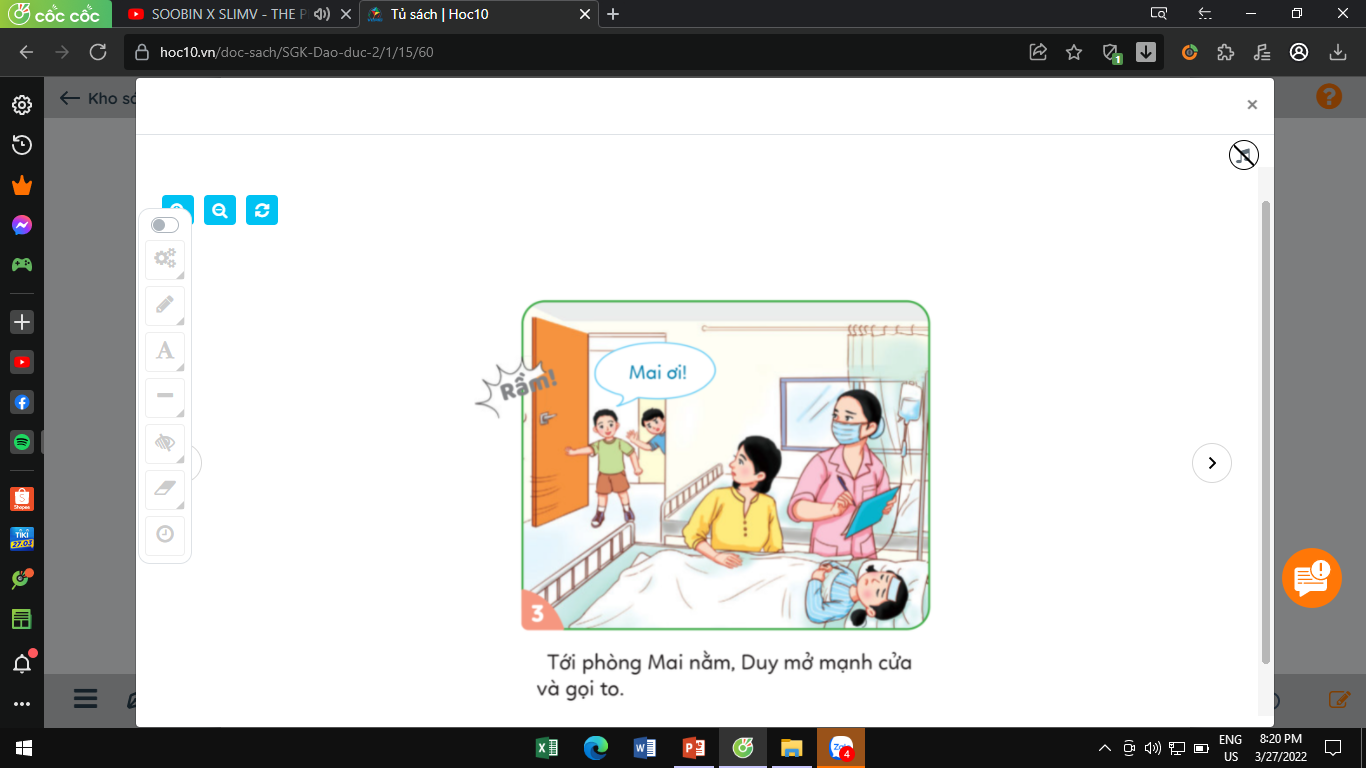 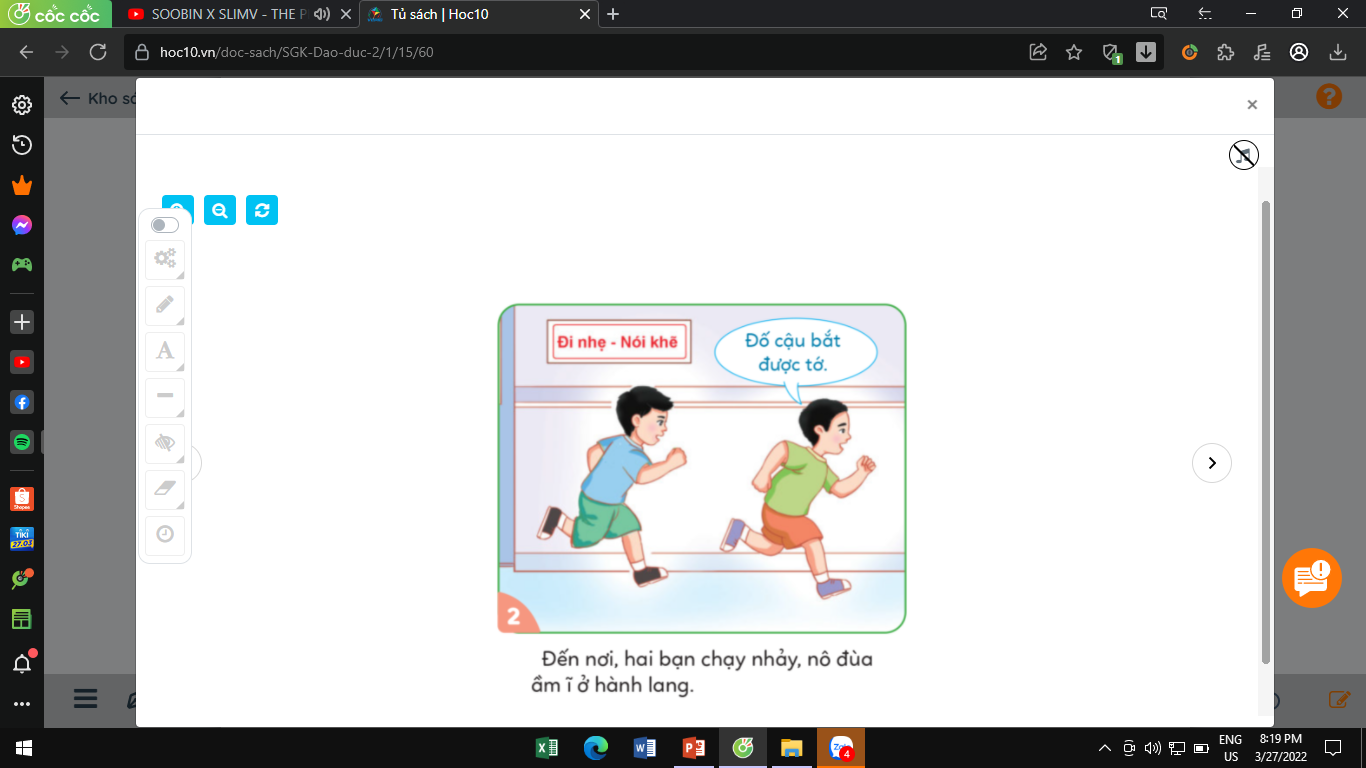 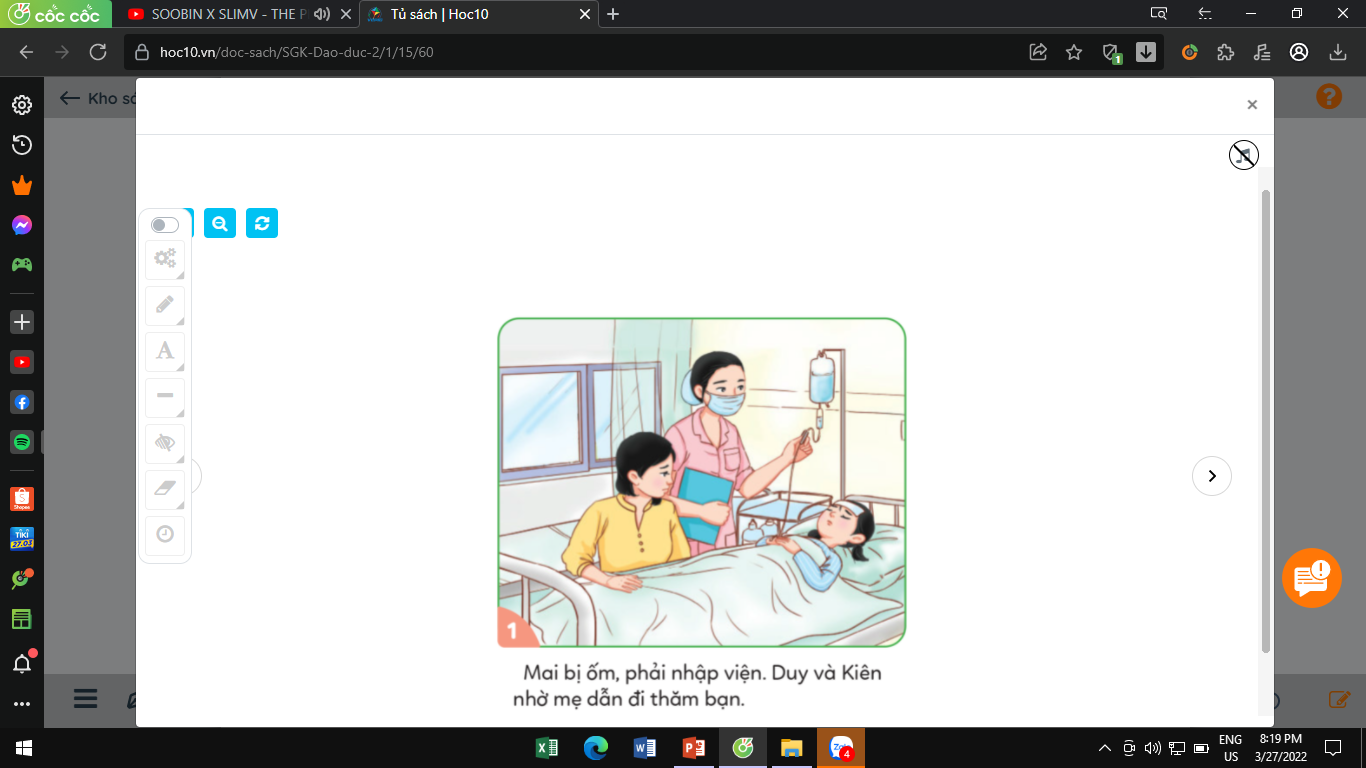 Theo em khi đến bệnh viện cần tuân thủ những quy định nào?
Khi đến bệnh viện, em cần tuân thủ nội quy bệnh viện: đi nhẹ, nói khẽ, giữ vệ sinh, trật tự để không ảnh hưởng đến những người xung quanh.
2. Tìm hiểu về quy định nơi công cộng
Kể tên những điểm đến công cộng có trong các bức tranh trên?
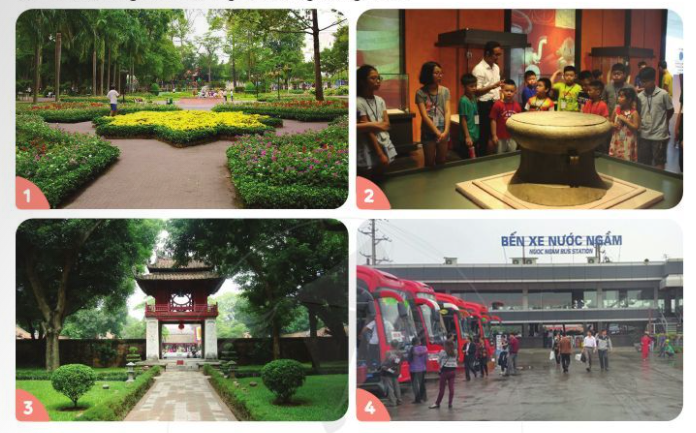 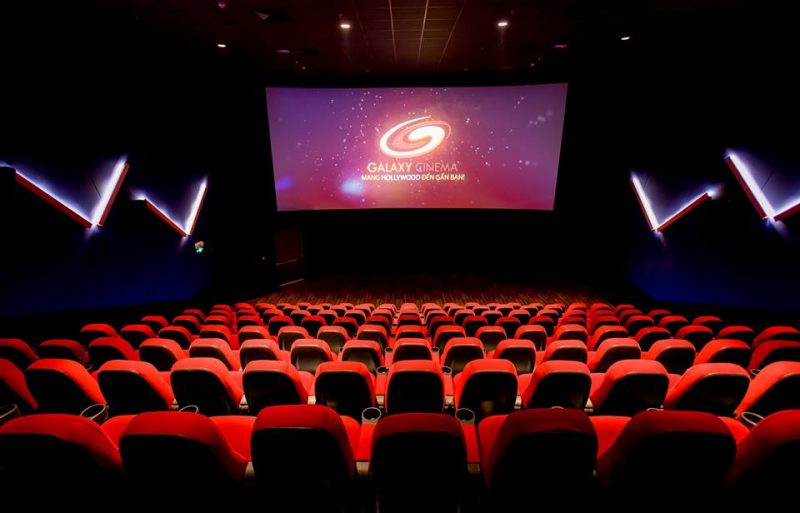 Rạp chiếu phim
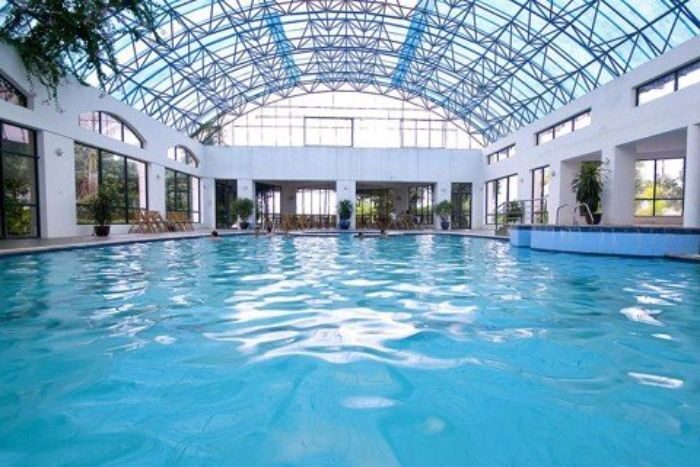 Bể bơi
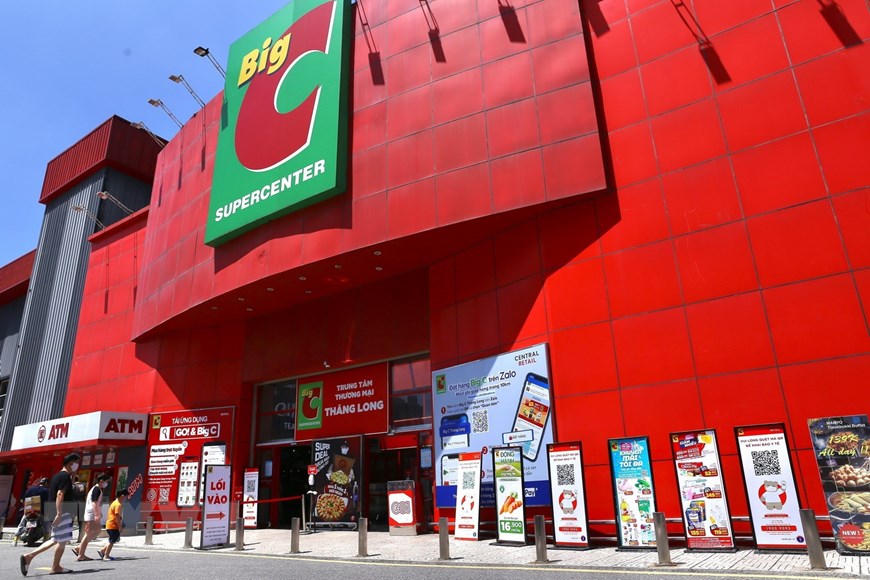 Trung tâm thương mại
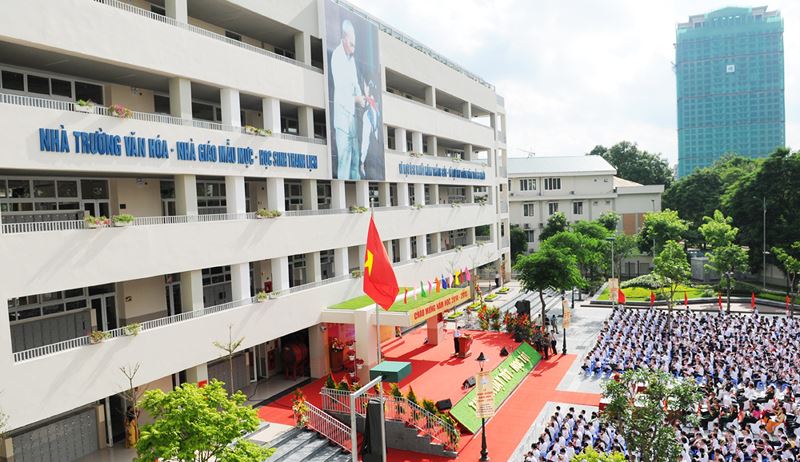 Trường học
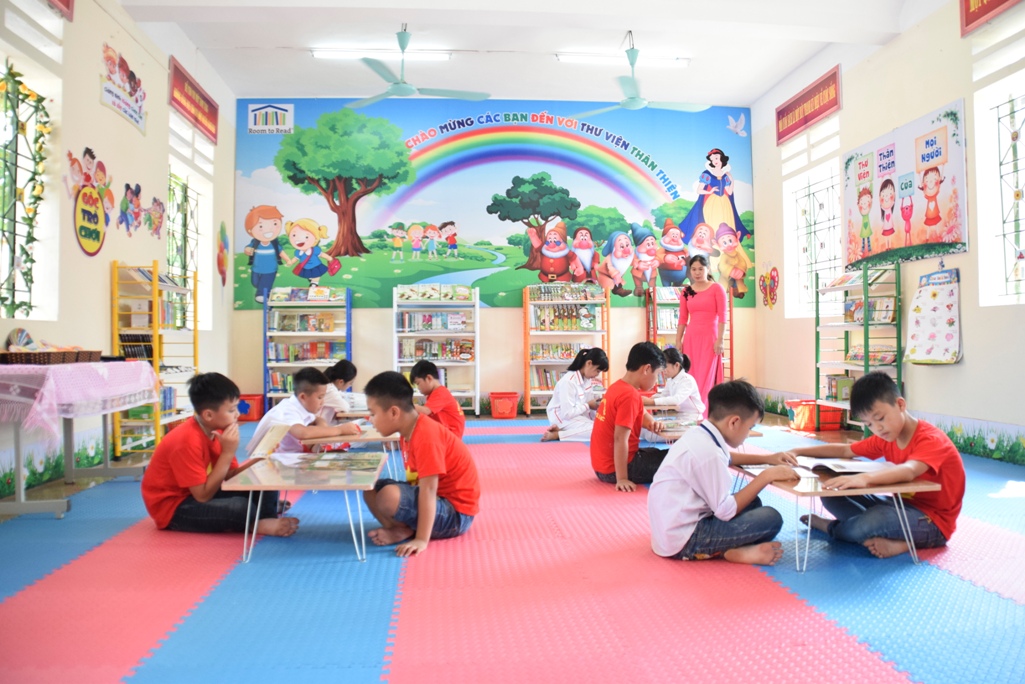 Thư viện
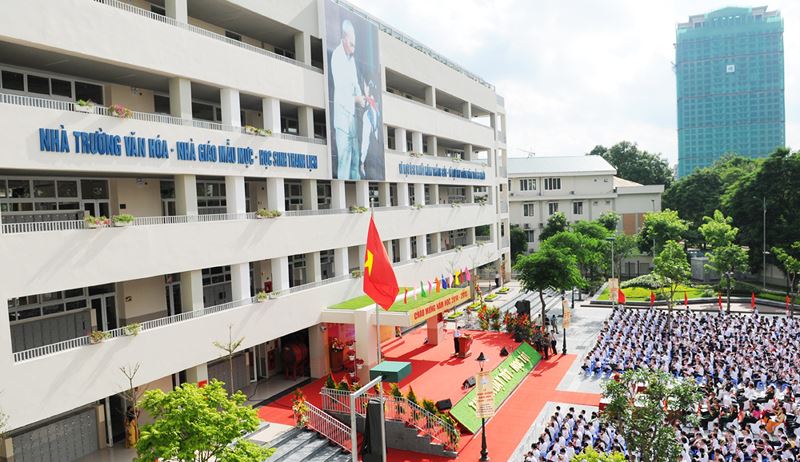 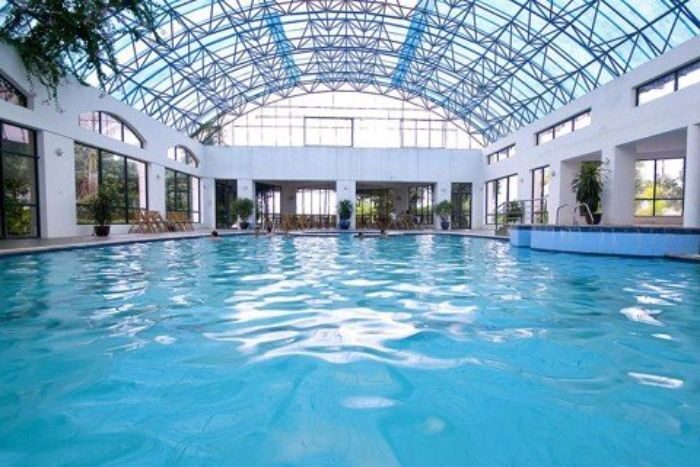 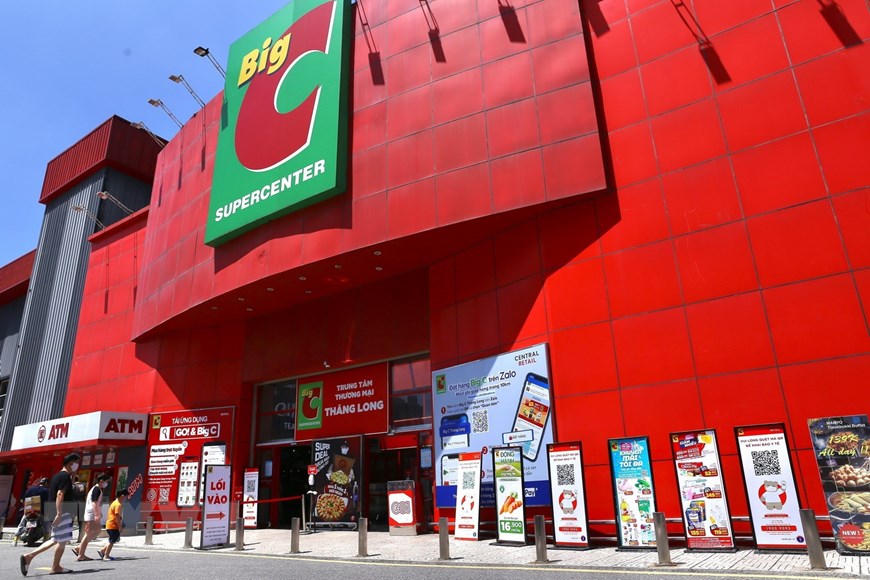 Địa điểm công cộng là những nơi phục vụ nhu cầu sử dụng của cộng đồng, mọi người đều có quyền sử dụng và cần tuân thủ nội quy, quy định tại các nơi công cộng.
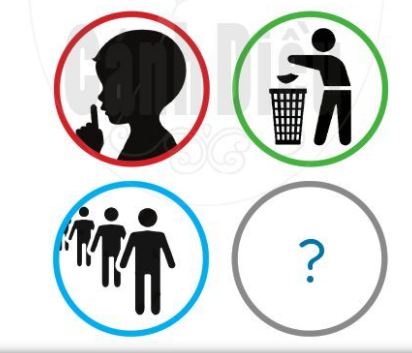 Theo em những nơi công cộng trên thường có quy định gì?
Một số quy định nơi công cộng
- Giữ vệ sinh chung, bỏ rác đúng nơi quy định
- Giữ trật tự, không làm ồn ào ảnh hưởng đến người xung quanh.
- Bảo vệ cảnh quan, không ngắt hoa, bẻ cành.
-Trang phục lịch sự, phù hợp.
- Xếp hàng khi vào cửa….
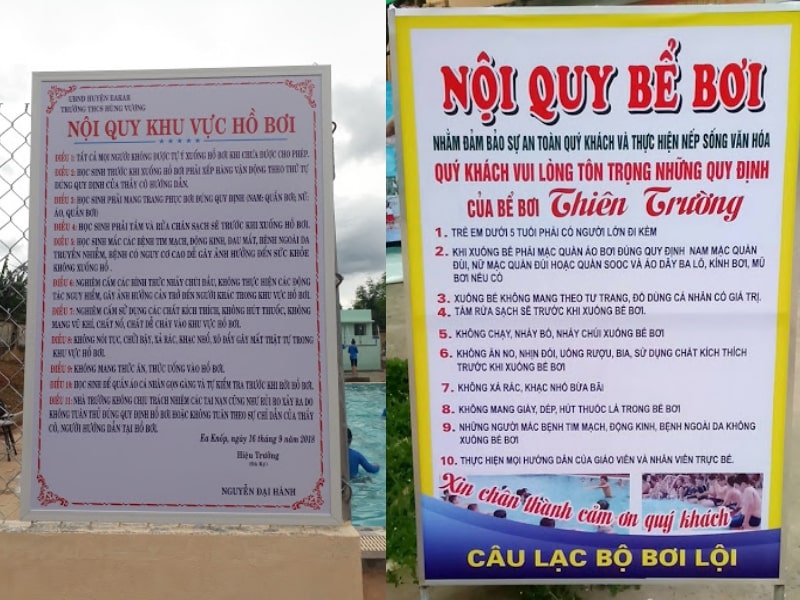 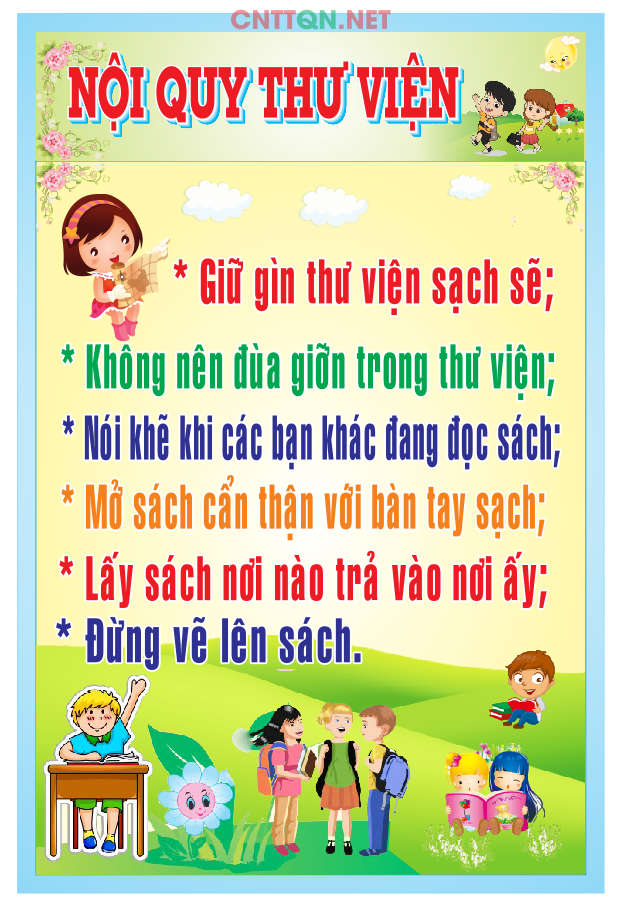 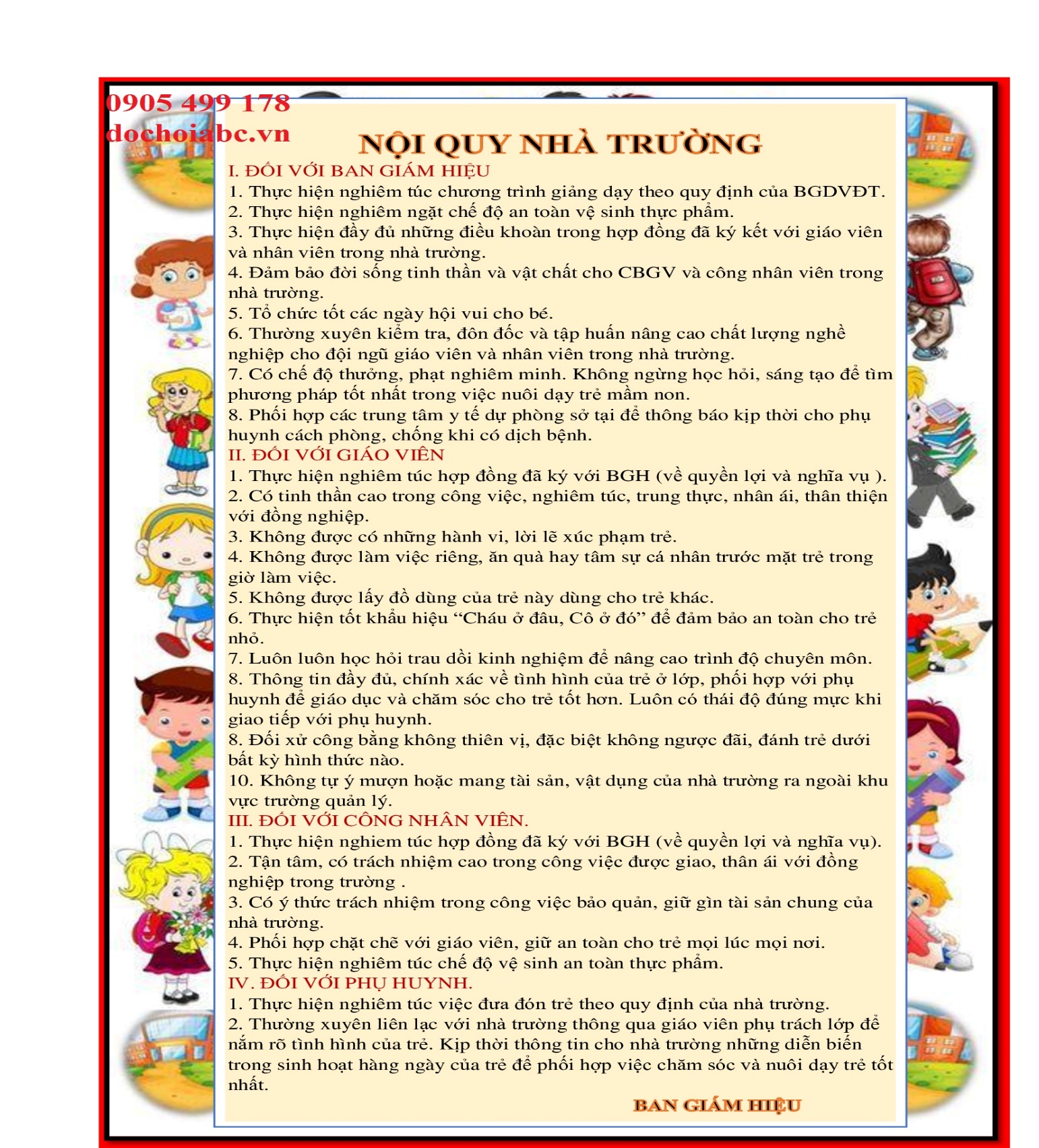 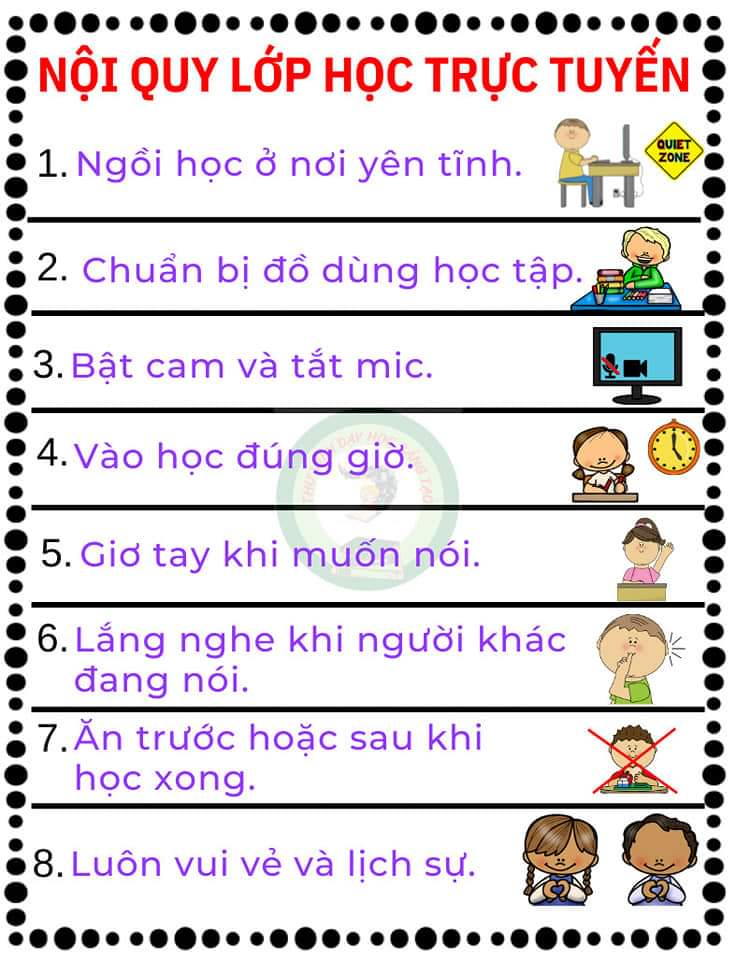 3. Thảo luận về sự cần thiết phải tuân thủ quy định nơi công cộng
Việc tuân thủ quy định nơi công cộng mang lại ích lợi gì?
 Nếu không tuân thủ quy định nơi công cộng, điều gì sẽ xảy ra?
Tuân thủ quy định nơi công cộng là thể hiện nếp sống văn minh, không làm ảnh hưởng đến người khác, đến môi trường. Nếu không tuân thủ quy định nơi công cộng thì môi trường sẽ bị ô nhiễm do rác thải, tiếng ồn,……. ảnh hưởng đến sức khoẻ và sinh hoạt của mọi người.
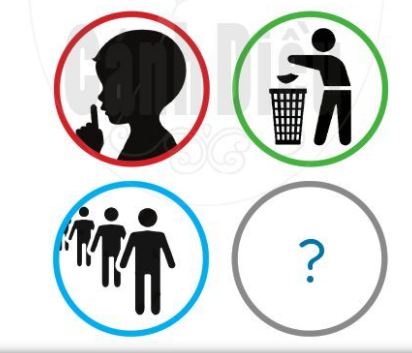 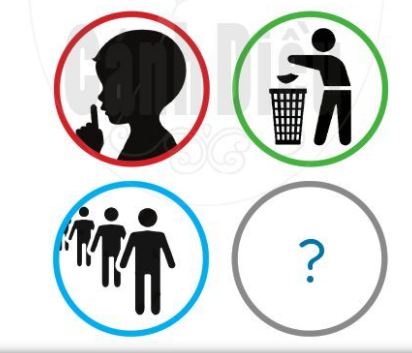 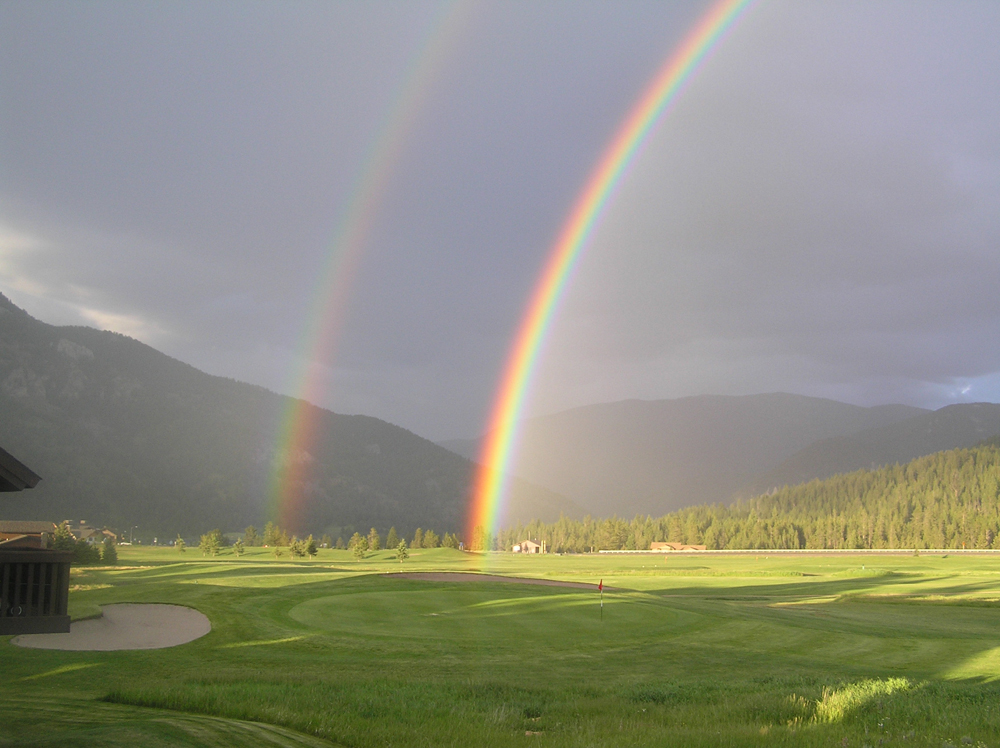 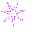 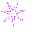 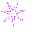 Dặn dò
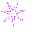 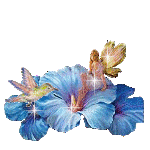 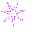 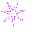